Impulso CompetitivoServicio Agrícola y Ganadero
Mesa Inocuidad Alimentaria e Insumos
[Speaker Notes: Preámbulo
 
SAG tiene 61 medidas entre Impulso Competitivo (50) y Plan de Control Estratégico (11), las cuales se relacionan con las diferentes áreas en las cuales actúa el servicio, tales como:
Agrícola
Forestal
Vitivinícola
Asuntos Internacionales
Protección de Recursos Naturales
Inocuidad e insumos
 
Para abarcar estos temas de la mejor manera, el Servicio realiza mesas de trabajo en conjunto con los gremios del sector privado una vez al mes, de manera de enfocar las soluciones a los requerimientos de los usuarios del SAG. Por otro lado, internamente tenemos un seguimiento a los compromisos que surgen en cada una de estas mesas mensuales, el cual se registra semanalmente, de manera de asegurar su cumplimiento para la siguiente reunión. 
A la fecha, contamos con 12 medidas implementadas  y otras cercanas a ser implementadas. 
En la presentación del día de hoy nos centraremos en las 7 medidas denominadas como emblemáticas por parte del Ministerio de Economía.]
MESA INOCUIDAD ALIMENTARIA E INSUMOS
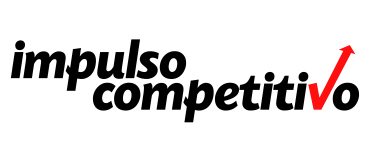 Gobierno de Chile | Ministerio de Agricultura
[Speaker Notes: Medida 1: Se presentó el borrador de proyecto de ley que abordará el plan de modernización del SAG-MINAGRI. Esta medida depende del resultado de la medida 3.
Medida 2:Propuesta enviada a Subsecretaría, se está a la espera de la respuesta.
Medida 3:Se envió y aprobó la propuesta en Subsecretaría y una vez que se tenga la respuesta, se trabajará en un programa nacional coordinado por ACHIPIA.
Medida 5: En proceso de Muestreo.]
Agenda de Impulso CompetitivoInocuidad Alimentaria e Insumos SAG
Medida 1: 	Inspección sanitaria y de inocuidad de producción local e 				importada

Problema: 
No existe equivalencia en la inspección sanitaria y de inocuidad a la producción nacional versus importaciones: control y certificación de productos agropecuarios elaborados para exportación (SAG) y control de la importación de productos agropecuarios primarios (MINSAL). 
Por lo tanto, hay falta de equivalencia en materia de fiscalización sanitaria y de inocuidad de  productos agropecuarios primarios y elaborados nacionales (para consumo nacional o exportación) versus alimentos importados.
Agenda de Impulso CompetitivoInocuidad Alimentaria e Insumos SAG
Propuesta de APA:

La problemática de la medida N°1 (8) debe ser abordada a través de 2 vías, tomando en cuenta que el alcance de la inspección sanitaria, abarca la producción nacional, las exportaciones y las importaciones de productos agropecuarios:

Problema 1: La fiscalización efectuada para verificar el cumplimiento de las leyes, reglamentos y normas sanitarias que realizan los Servicios Públicos con pertinencia en la materia, a las plantas faenadoras de exportación no es equivalente a la efectuada en aquellas plantas faenadoras destinadas exclusivamente a la producción nacional.

Solución: Aplicación uniforme del Reglamento Sanitario de los Alimentos, Ley de la Carne y sus normas asociadas, a todos los establecimientos nacionales que faenen ganado de abasto.
Agenda de Impulso CompetitivoInocuidad Alimentaria e Insumos SAG
Problema 2: En materia de inocuidad alimentaria, se observa que no existe una equivalencia entre los productos destinados a la exportación, los elaborados en plantas exportadoras que se comercializan en el mercado nacional y los que son importados para su consumo en el país.

Solución: Cambio normativo (legal) el cual faculte al SAG para fiscalizar inocuidad de productos nacionales e importados, para esto se requiere que el MINSAL actualice y armonice su normativa en materia de requisitos de inocuidad.
N°
Compromisos
Avances
Plazos e Hitos